MATA ATLANTICA
FLORESTA
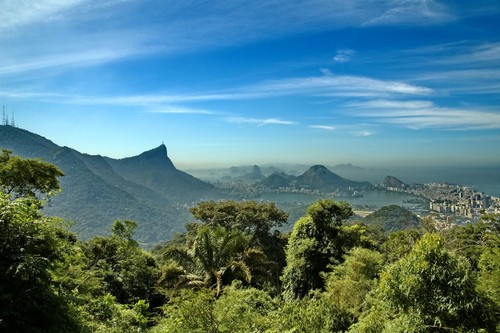 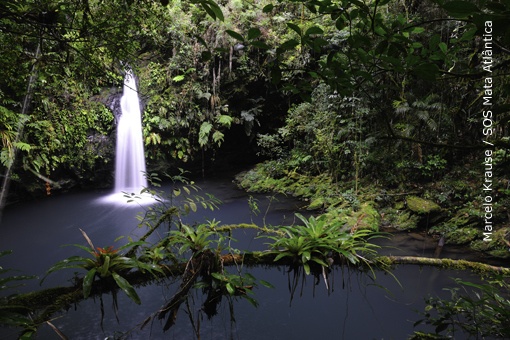 MATA ATLANTICA
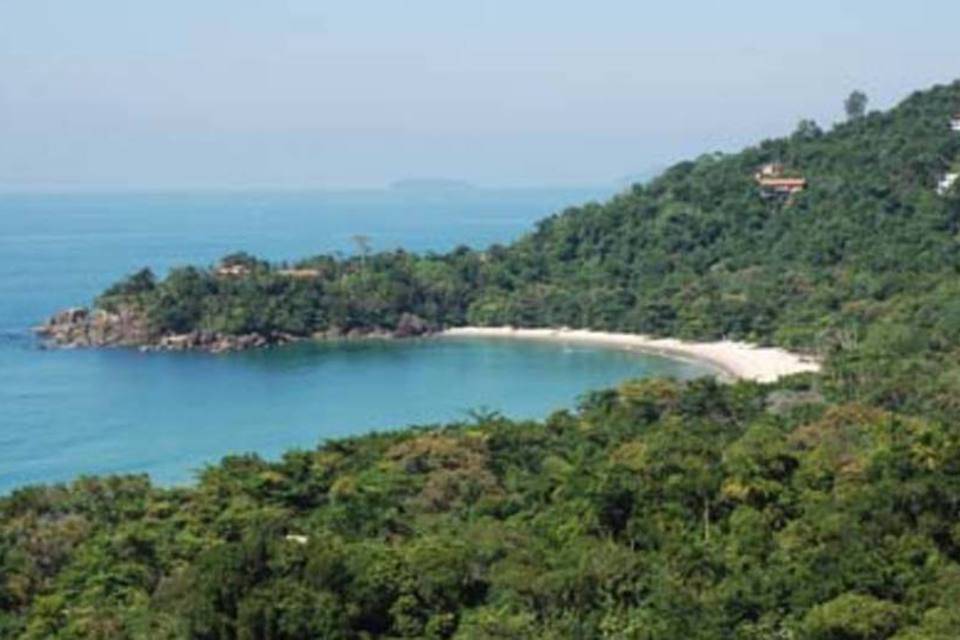 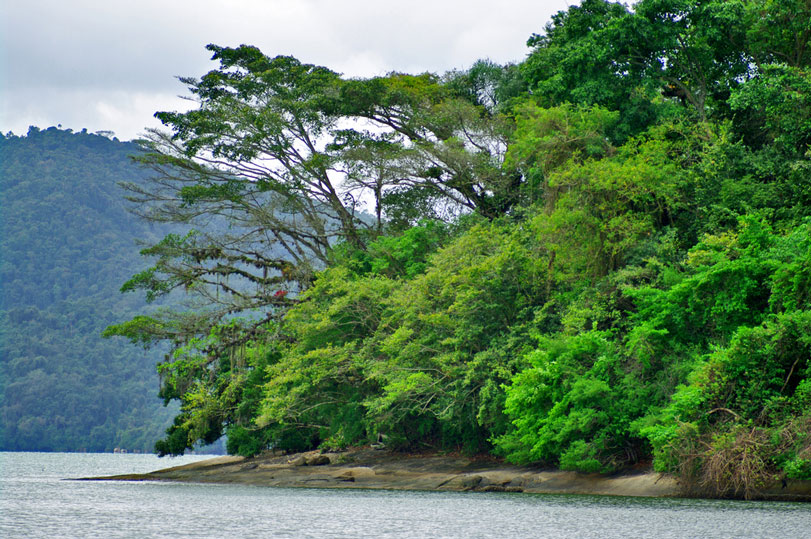 MATA
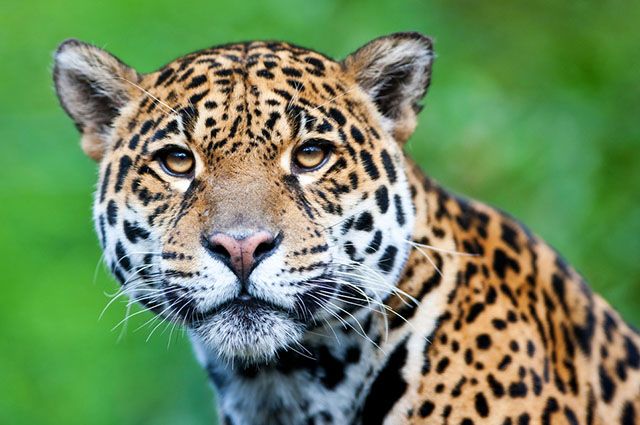 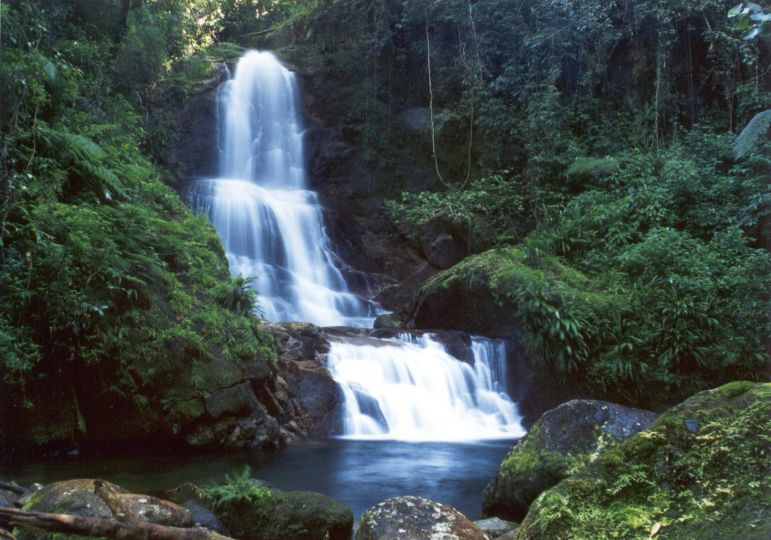 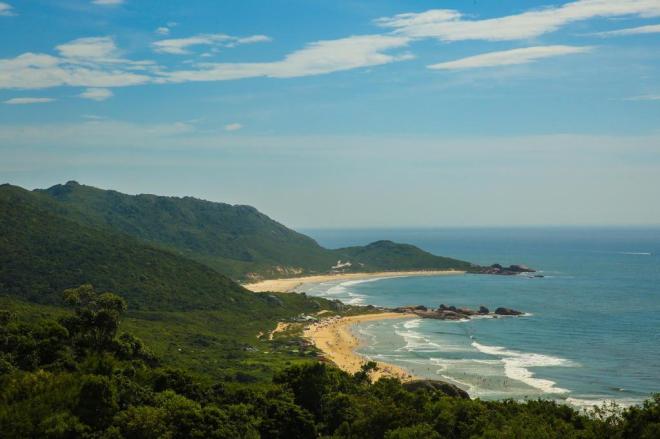 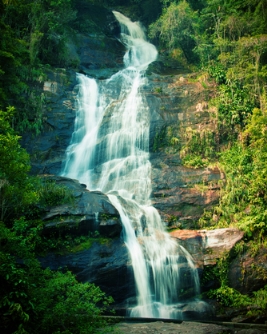 a  mata atlantica É   MUITO FAMOSA  MUITOS  ANIMAIS  BONITOS  E FEROSES ELA é muito muito  mais muito grande  bonita mar rios  as  ÁGUAS CRISTALINAS E  MUITAS ARVORES.